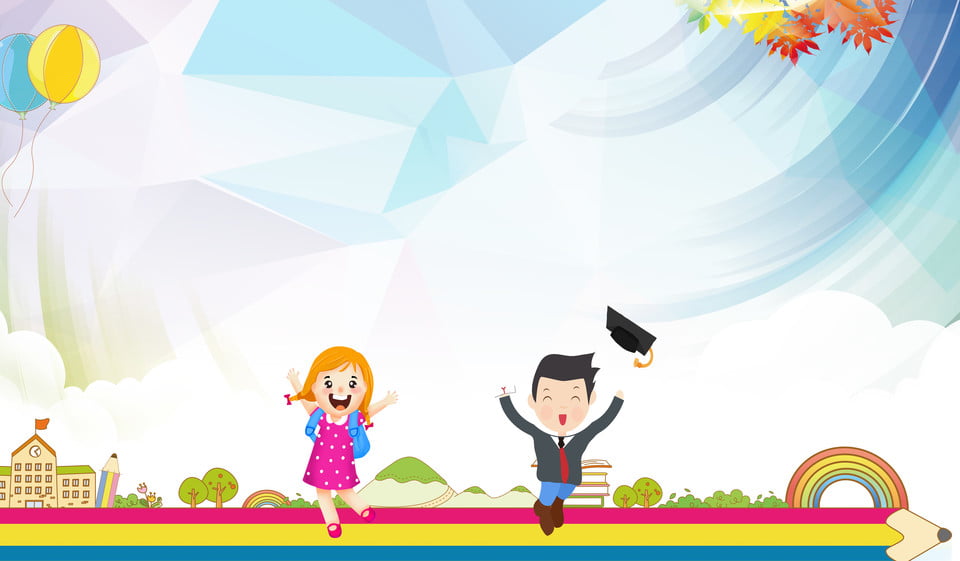 LUYỆN TỪ VÀ CÂU
CÂU KỂ AI THẾ NÀO?
NHỮNG ĐIỀU CẦN LƯU Ý
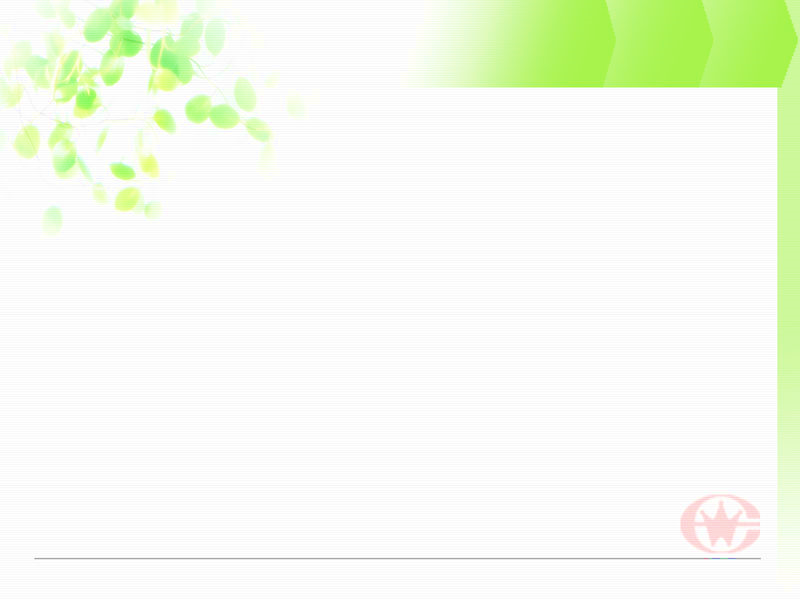 Chuẩn bị đầy đủ sách giáo khoa và dụng cụ học tập.
Ngồi học ngay ngắn ở nơi có đủ ánh sáng.
Tương tác với giáo viên ngay khi có thắc mắc.
Tập trung nghe giảng và thực hiện các nhiệm vụ của bài học.
ÔN BÀI:
1. Câu kể Ai làm gì? có mấy bộ phận? Đó là những bộ phận nào?
Câu kể Ai làm gì? có hai bộ phận:
Chủ ngữ trả lời cho câu hỏi: Ai (cái gì, con gì)?
Vị ngữ trả lời cho câu hỏi: Làm gì?
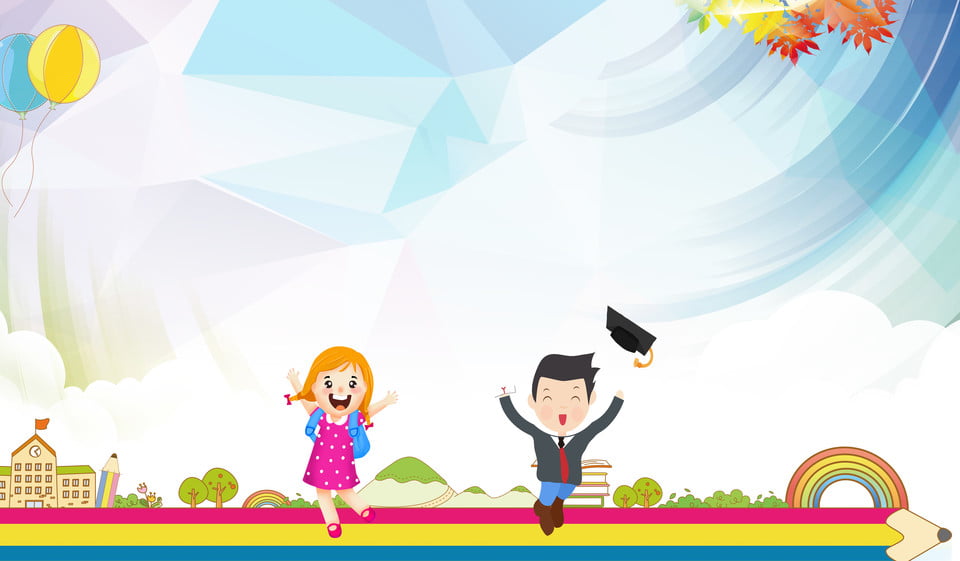 LUYỆN TỪ VÀ CÂU
CÂU KỂ AI THẾ NÀO?
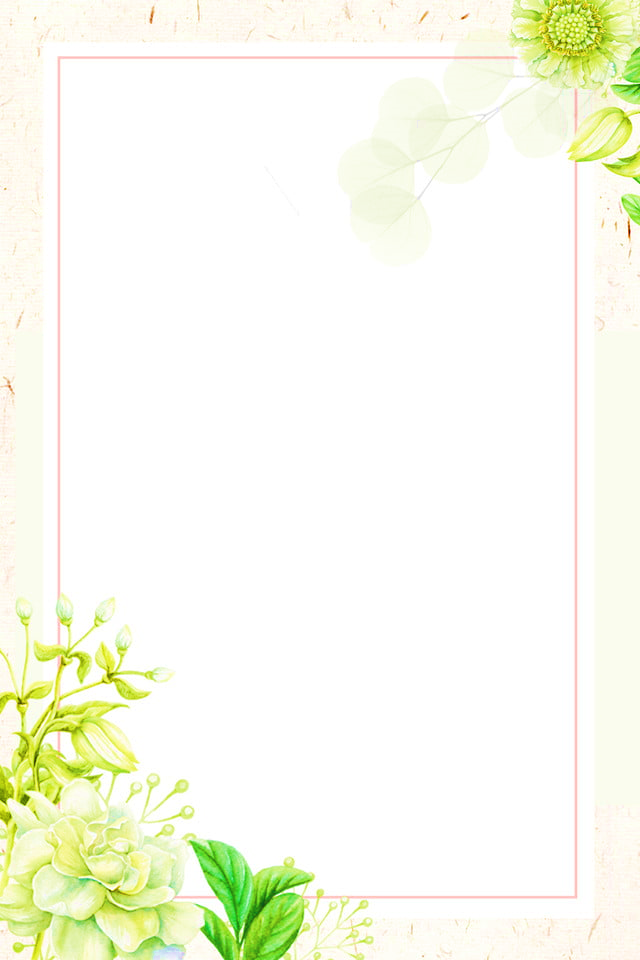 NHẬN XÉT
Đọc đoạn văn sau:
(2)
Bên đường, cây cối xanh um. Nhà cửa thưa thớt dần. Đàn voi bước đi chậm rãi.  Chúng thật hiền lành. Người quản tượng ngồi vắt vẻo trên chú voi đi đầu. Anh trẻ và thật khỏe mạnh. Thỉnh thoảng, anh lại cúi xuống như nói điều gì đó với chú voi. 
                                                        Theo Hữu Trị
(1)
(5)
(4)
(3)
(6)
(7)
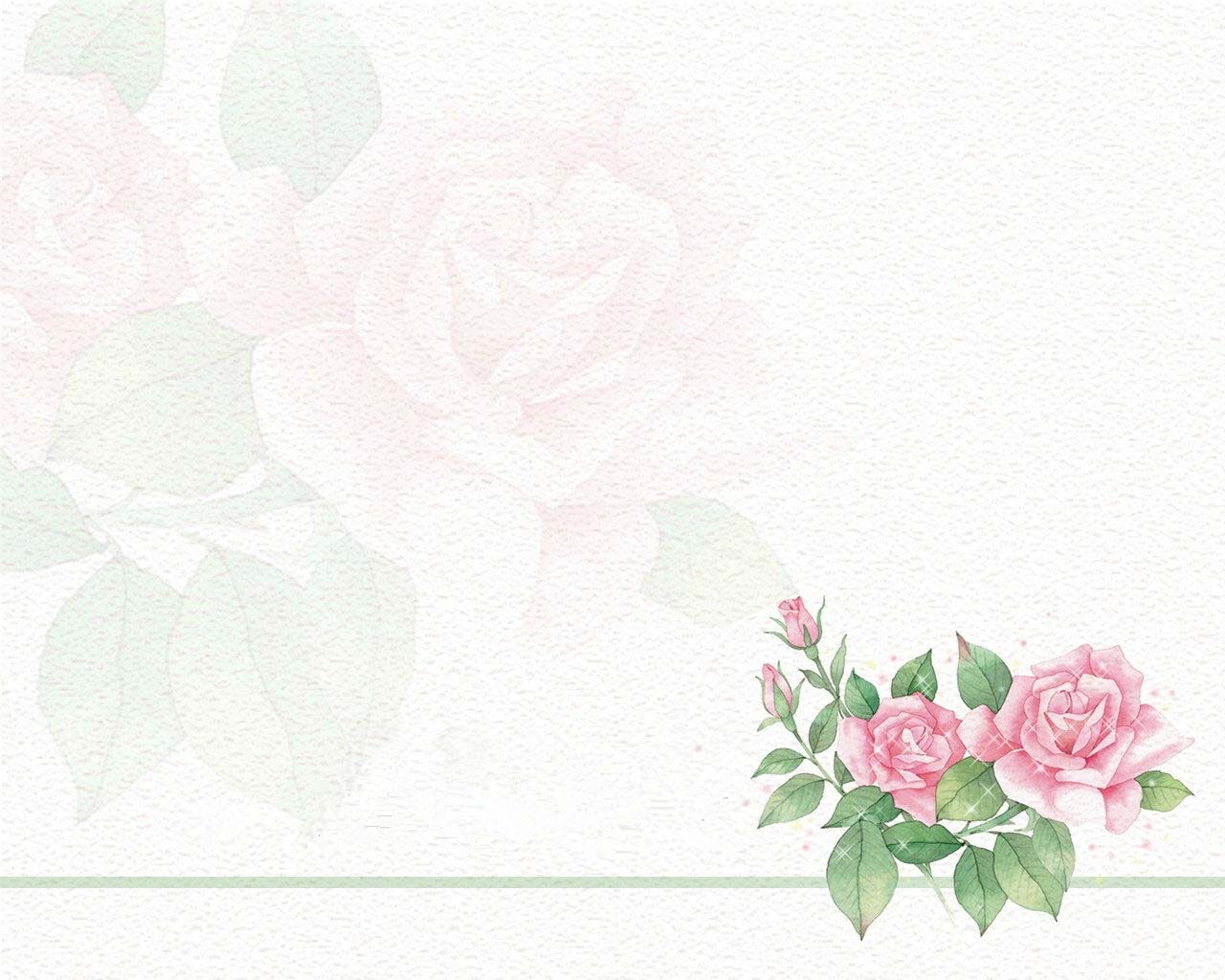 NHẬN XÉT
2. Tìm những từ ngữ chỉ đặc điểm, tính chất hoặc trạng thái của sự vật trong các câu ở đoạn văn trên.
(2)
thưa thớt dần
xanh um
Bên đường, cây cối xanh um. Nhà cửa thưa thớt dần. Đàn voi bước đi chậm rãi.  Chúng thật hiền lành.   Người quản tượng ngồi vắt vẻo trên chú voi đi đầu. Anh trẻ và thật khỏe mạnh.   Thỉnh thoảng, anh lại cúi xuống như nói điều gì đó với chú voi. 
                                                        Theo Hữu Trị
(1)
thật hiền lành.
(4)
(3)
(5)
(6)
trẻ và thật khỏe
mạnh.
(7)
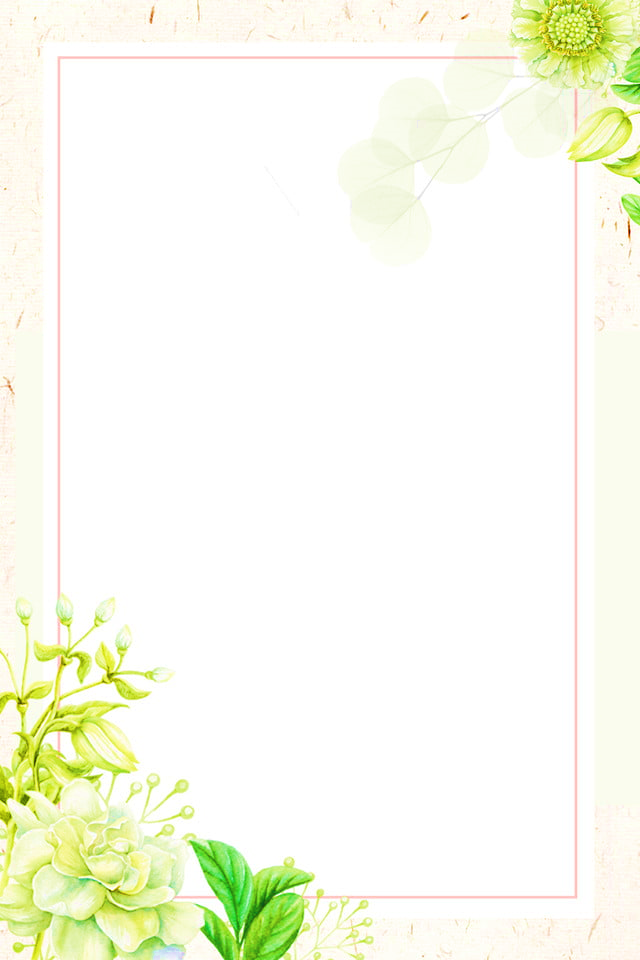 (3) Đàn voi bước đi chậm rãi.
chậm rãi
vắt vẻo
(5) Người quản tượng ngồi vắt vẻo trên chú voi đi đầu.
(7) Thỉnh thoảng, anh lại cúi xuống như nói điều gì đó với chú voi.
Câu kể Ai làm gì?
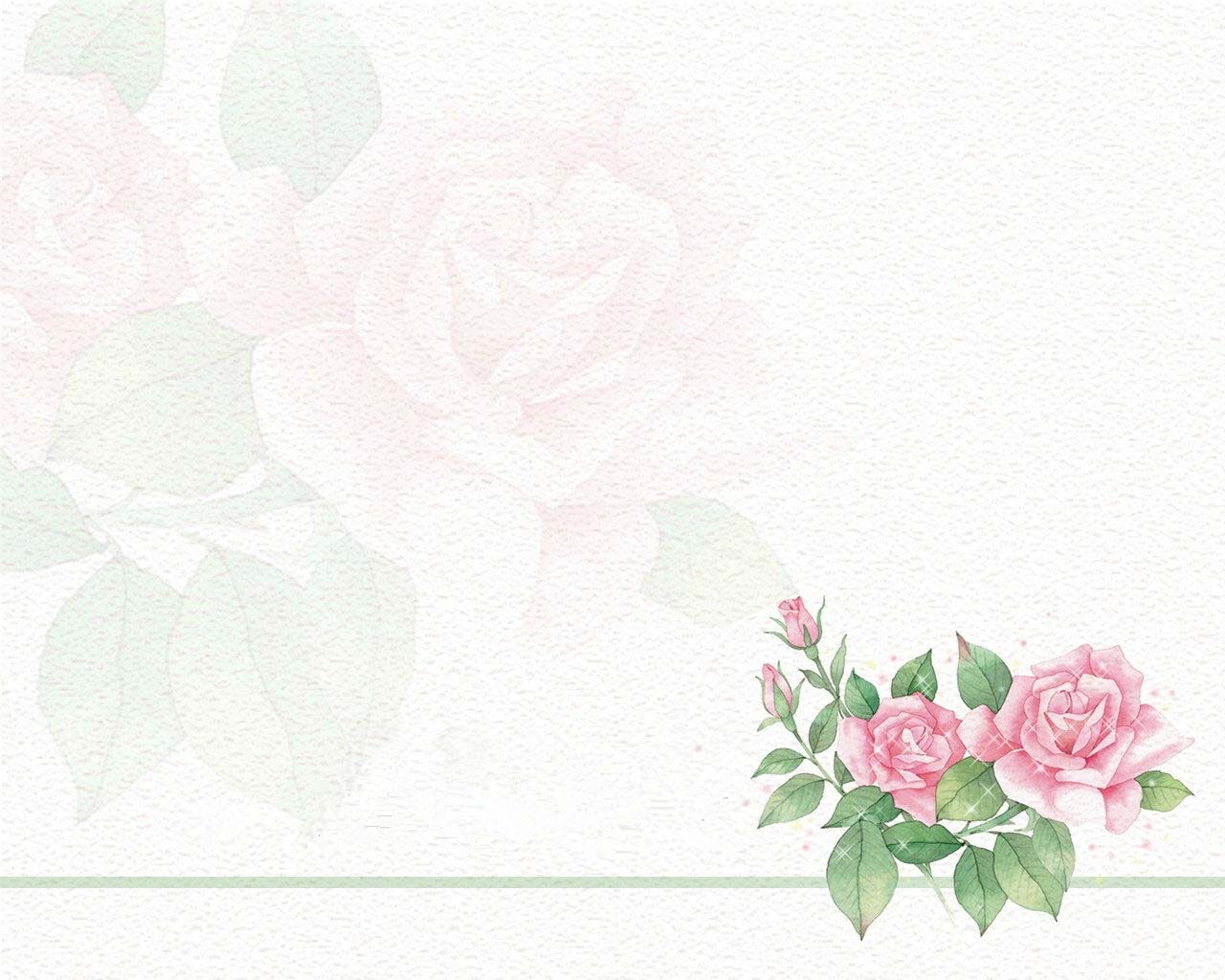 3. Đặt câu hỏi cho các từ ngữ vừa tìm được.
Bên đường, cây cối xanh um.
Mẫu: Cây cối thế nào?
Nhà cửa thưa thớt dần.
Nhà cửa thế nào?
Câu kể Ai thế nào?
Chúng thật hiền lành.
Chúng thế nào?
Anh trẻ và thật khỏe mạnh.
Anh thế nào?
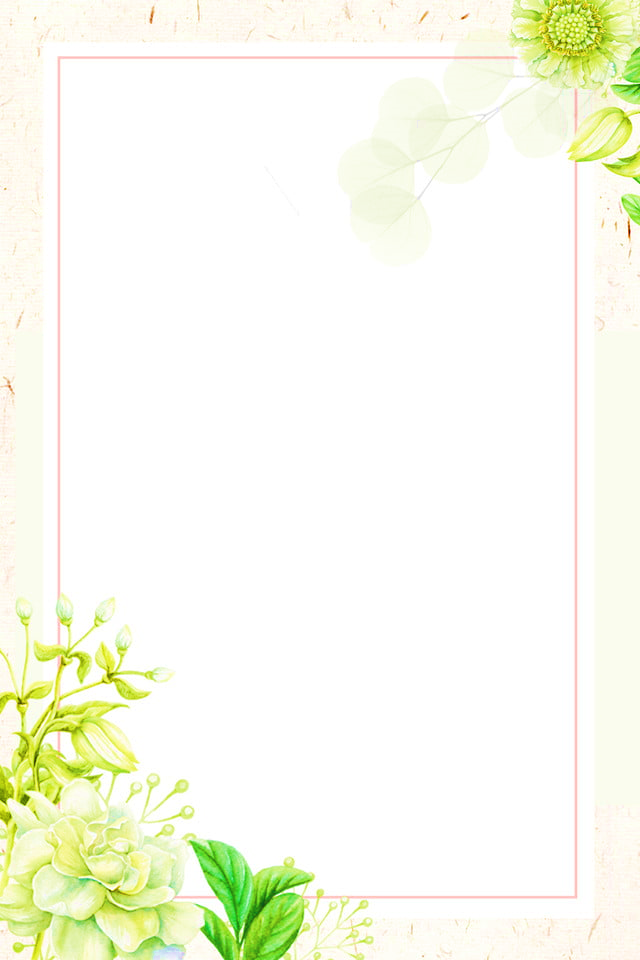 3. Đặt câu hỏi cho các từ ngữ vừa tìm được.
Bên đường, cây cối xanh um.
Mẫu: Cây cối thế nào?
Vị ngữ
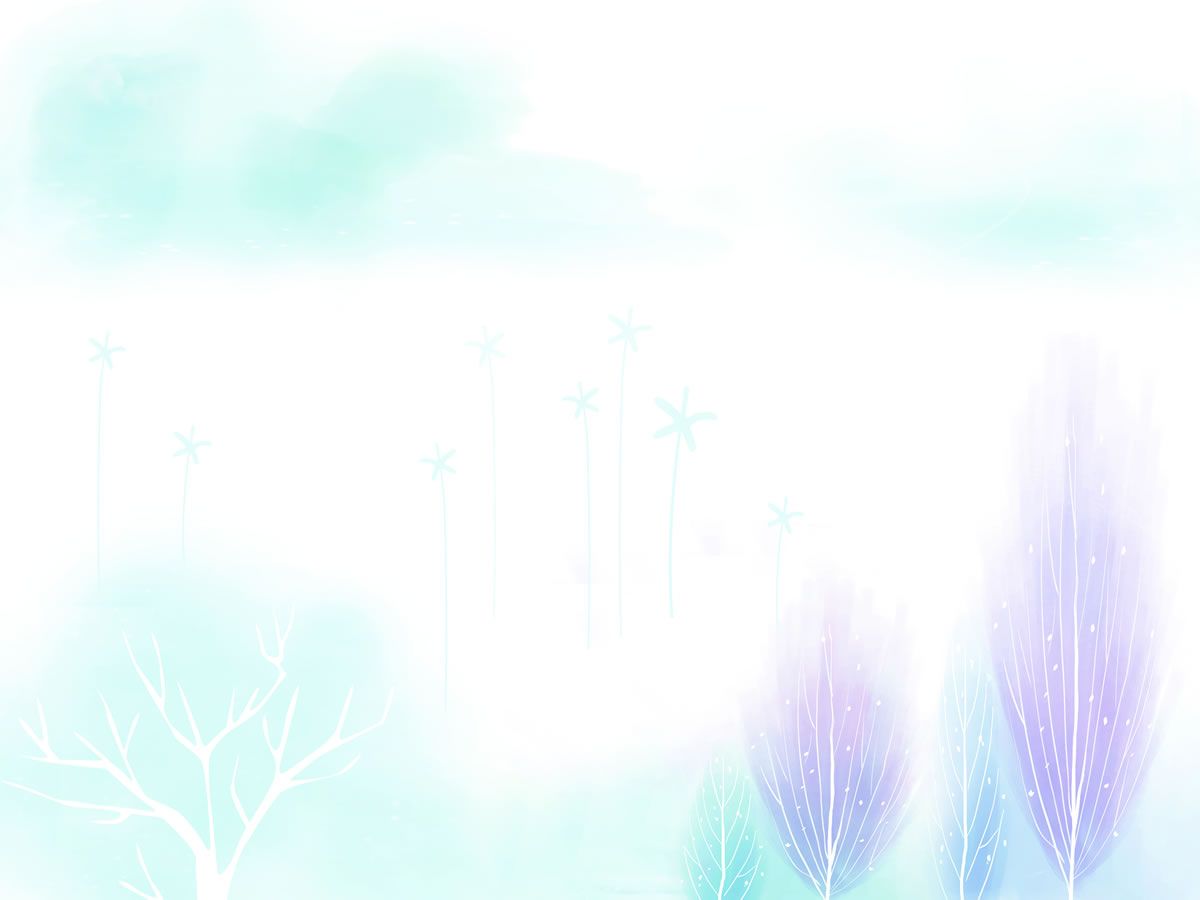 4. Tìm những từ ngữ chỉ sự vật được miêu tả trong mỗi câu.
cây cối
Bên đường, cây cối xanh um.
Nhà cửa thưa thớt dần.
Nhà cửa
Chúng thật hiền lành.
Chúng
Anh
Anh trẻ và thật khỏe mạnh.
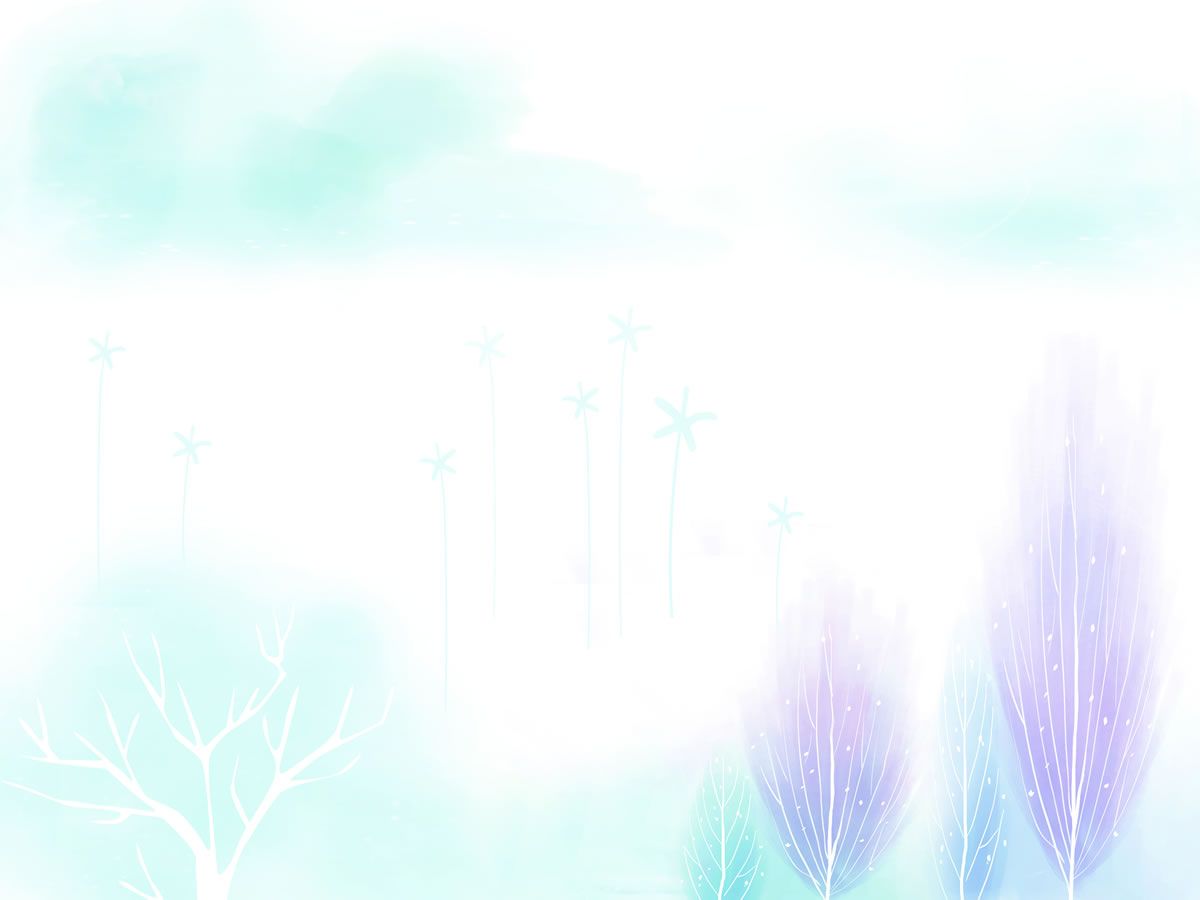 5. Đặt câu hỏi cho các từ vừa tìm được.
Bên đường, cây cối xanh um.
Mẫu: Cái gì xanh um?
Nhà cửa thưa thớt dần.
Cái gì thưa thớt dần?
Chúng thật hiền lành.
Con gì thật hiền lành?
Anh trẻ và thật khỏe mạnh.
Ai trẻ và thật khỏe mạnh?
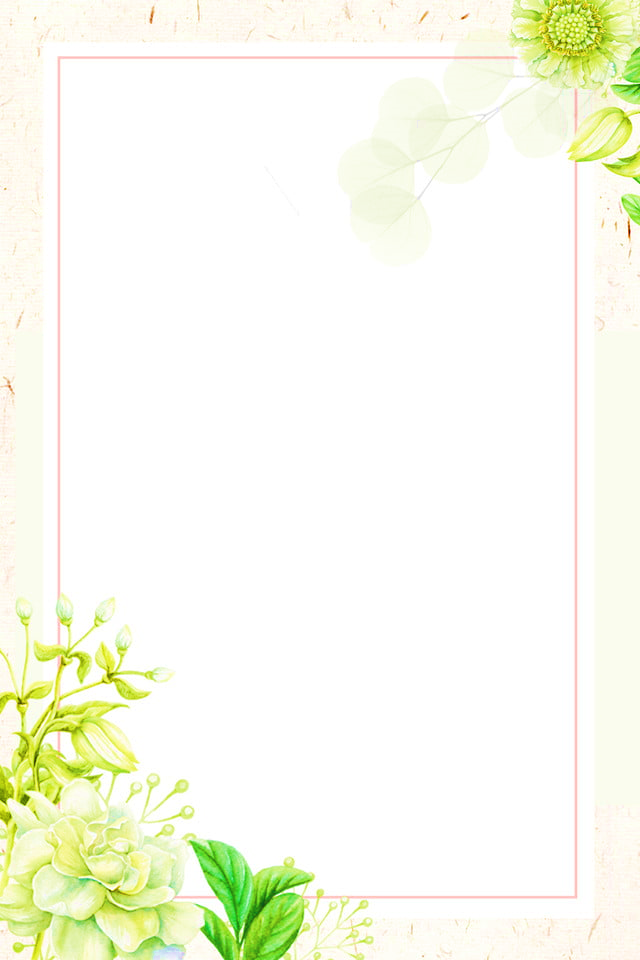 5. Đặt câu hỏi cho các từ vừa tìm được.
Bên đường, cây cối xanh um.
Mẫu: Cái gì xanh um?
Chủ ngữ
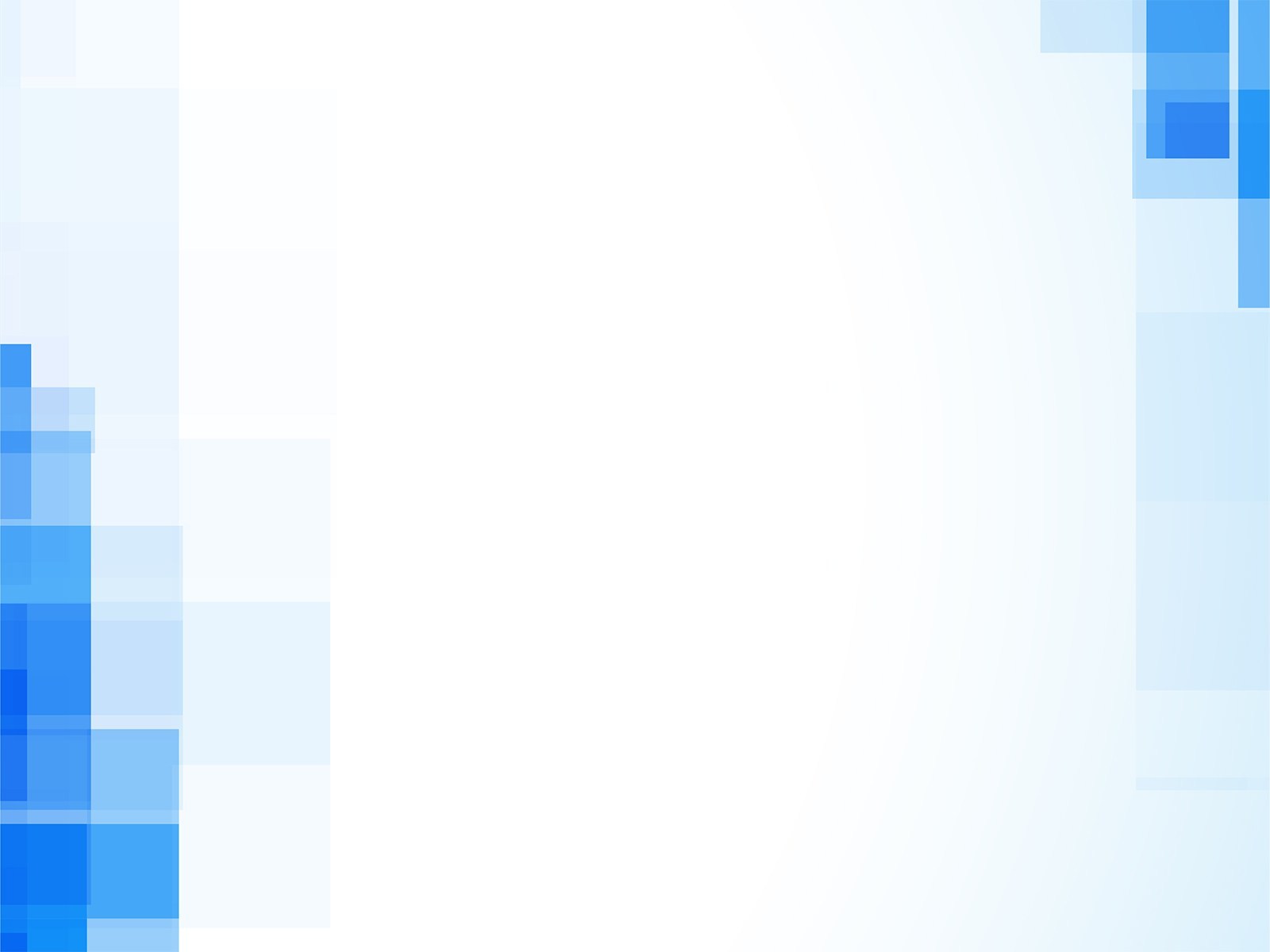 Bên đường, cây cối   xanh um.
CN
VN
Nhà cửa   thưa thớt dần.
CN
VN
Chúng   thật hiền lành.
CN
VN
Anh   trẻ và thật khỏe mạnh.
CN
VN
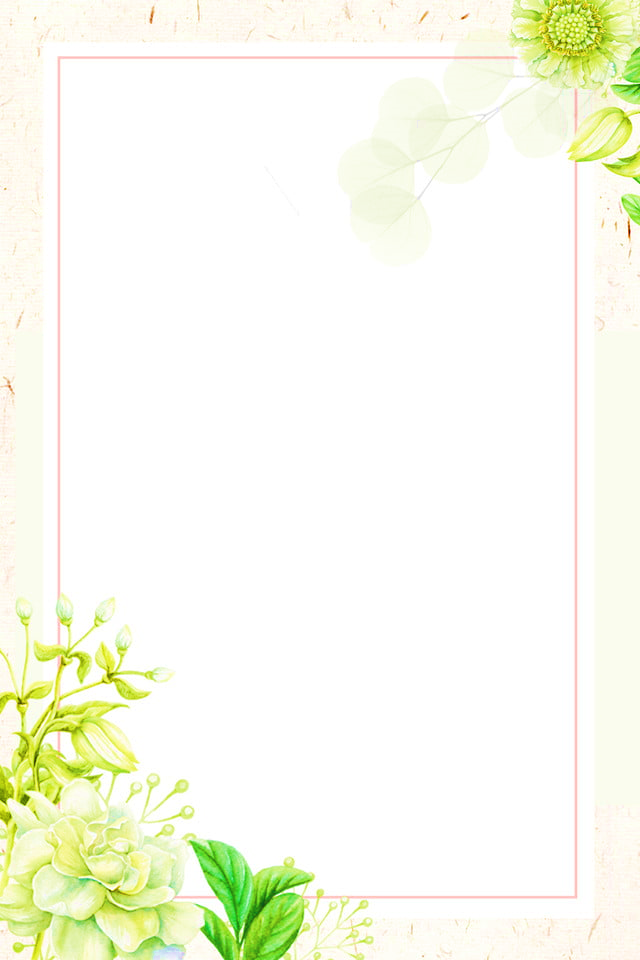 Ghi nhớ
Ai?
Chủ ngữ
Câu kể Ai thế nào?
Cái gì?
Con gì?
Vị ngữ
Thế nào?
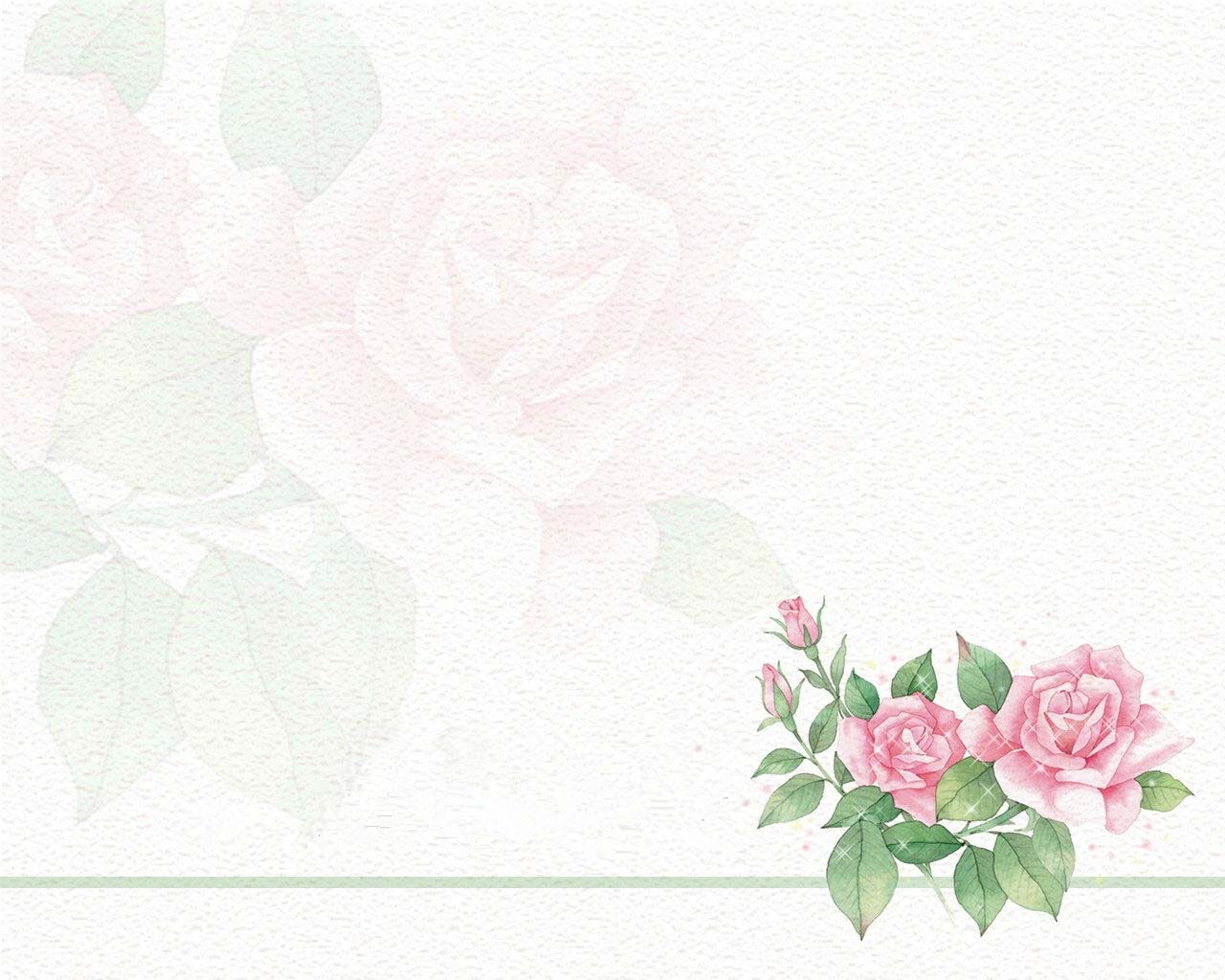 LUYỆN TẬP
1. Đọc và trả lời câu hỏi
Rồi những người con cũng lớn lên và lần lượt lên đường.
Rồi những người con cũng lớn lên và lần lượt lên đường. Căn nhà trống vắng. Những đêm không ngủ, mẹ lại nghĩ về họ. Anh Khoa hồn nhiên, xởi lởi. Anh Đức lầm lì, ít nói. Còn anh Tịnh thì đĩnh đạc, chu đáo.
                                                      Theo Duy Thắng
(1)
(2)
(3)
trống vắng
Căn nhà
(5)
(4)
nhiên
Anh Đức
Anh Khoa hồn
xởi lởi
lầm lì, ít
(6)
Còn anh Tịnh thì đĩnh đạc, chu đáo.
nói
a. Tìm câu kể Ai thế nào? trong đoạn văn trên.
(1) Rồi những người con cũng lớn lên và lần lượt lên đường.
làm gì?
thế nào?
(2) Căn nhà trống vắng.
(4) Anh Khoa hồn nhiên, xởi lởi.
(5) Anh Đức lầm lì, ít nói.
(6) Còn anh Tịnh thì đĩnh đạc, chu đáo.
b, c) Xác định chủ ngữ, vị ngữ của các câu văn vừa tìm được.
(1) Rồi những người con cũng lớn lên và lần lượt lên đường.
CN
VN
(2) Căn nhà trống vắng.
CN
VN
(4) Anh Khoa hồn nhiên, xởi lởi.
VN
CN
(5) Anh Đức lầm lì, ít nói.
CN
VN
(6) Còn anh Tịnh thì đĩnh đạc, chu đáo.
CN
VN
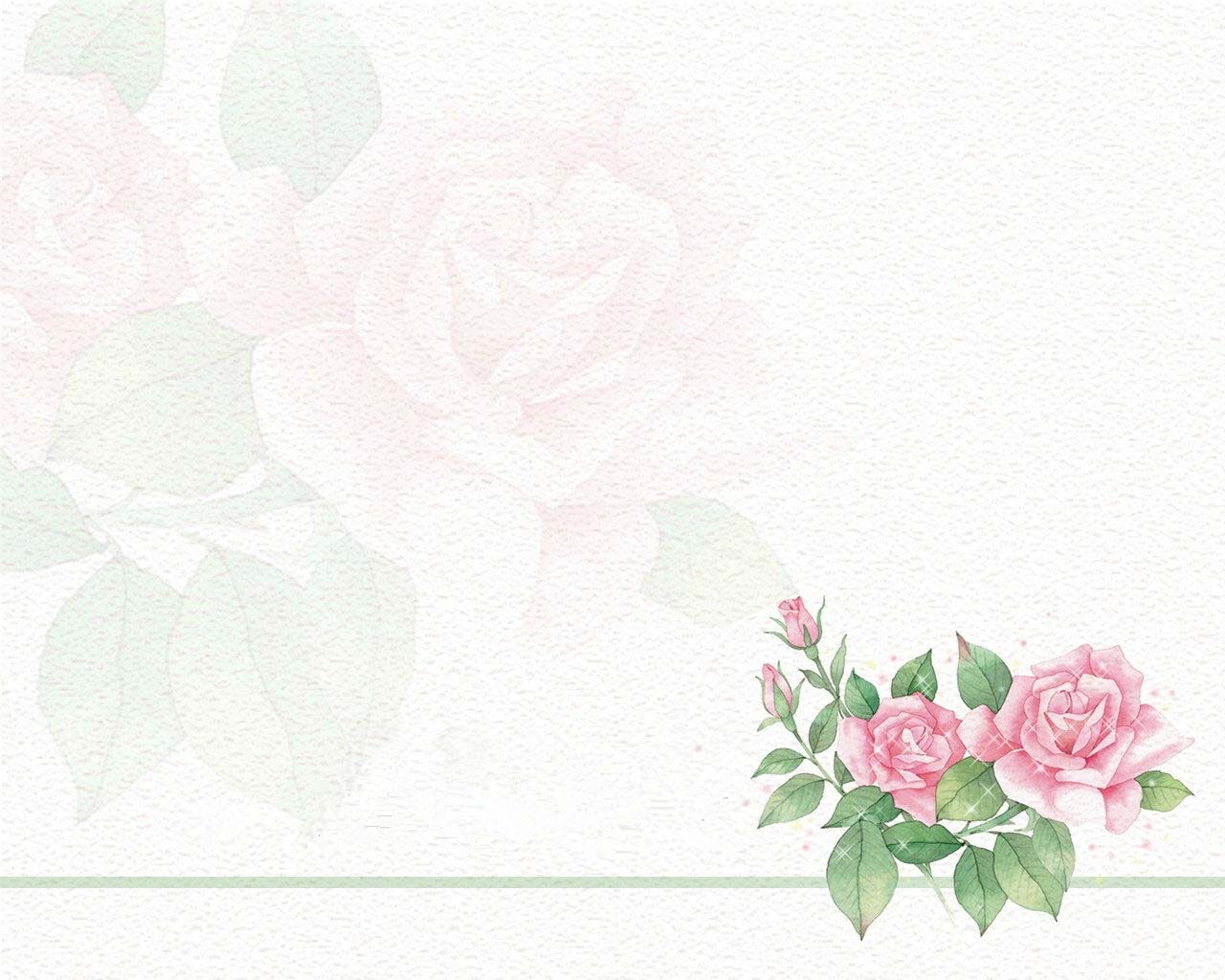 2. Kể về các bạn trong tổ em, trong lời kể có sử dụng một số câu kể Ai thế nào?
Lưu ý
- Lựa chọn những đặc điểm tiêu biểu của bạn.
- Tránh trùng lặp một đặc điểm ở nhiều bạn.
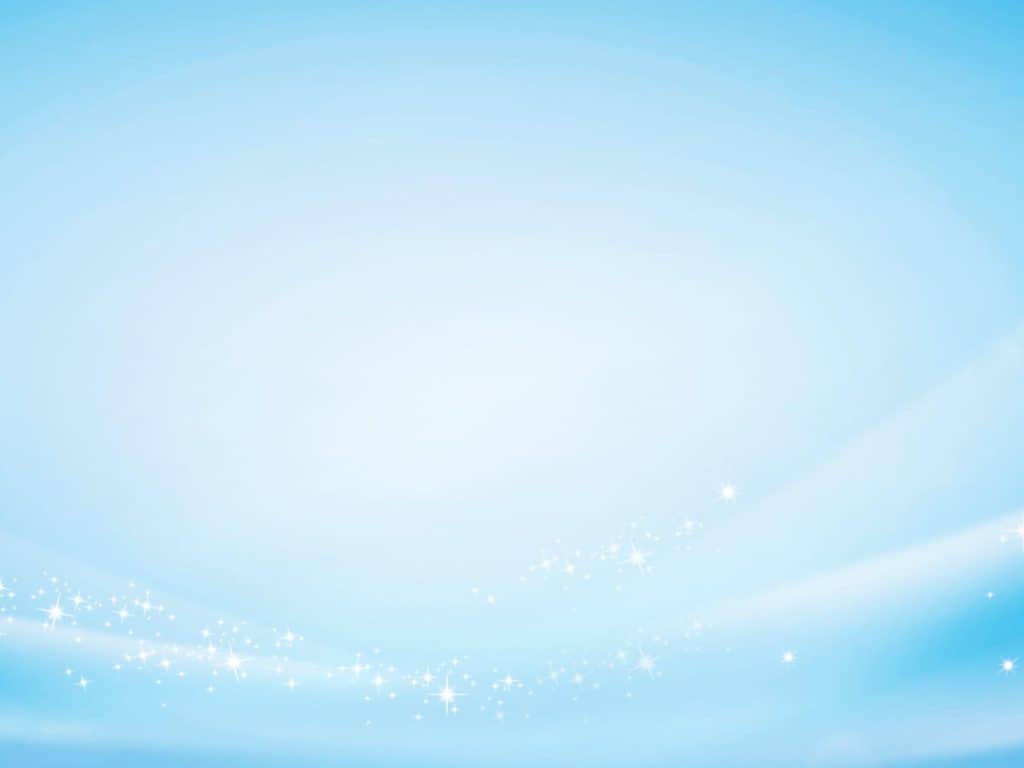 chu đáo như người chị cả
chăm chỉ như chị ong nâu
nhút nhát như chú thỏ con
xinh xắn
chăm ngoan
hiền lành
thông minh
ít nói
học giỏi
đáng yêu
nghịch ngợm
Câu  hỏi 1:
Câu kể Ai thế nào? gồm mấy bộ phận?
A
A
Hai bộ phận (Chủ ngữ - Vị ngữ)
Hai bộ phận (Chủ ngữ -vị ngữ)
B
Một bộ phận (Chủ ngữ)
C
Một bộ phận (Vị ngữ)
HÕt giê
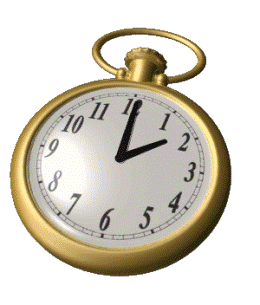 1
2
3
4
5
Câu  hỏi 2:
Chủ ngữ trong câu kể Ai thế nào ? trả lời cho câu hỏi nào?
A
Thế nào?
B
Cái gì?
C
C
Ai (cái gì, con gì) ?
Ai (cái gì, con gì) ?
HÕt giê
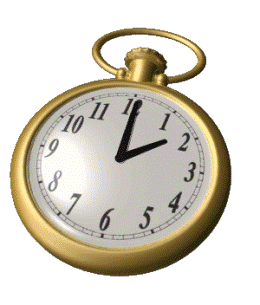 1
2
3
4
5
Câu hỏi 3:
Vị ngữ trong câu kể Ai thế nào? trả lời cho câu hỏi nào ?
A
Ai ?
B
B
B
Thế nào?
Thế nào?
C
Cái gì, con gì?
HÕt giê
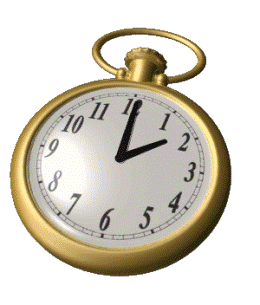 1
2
3
4
5
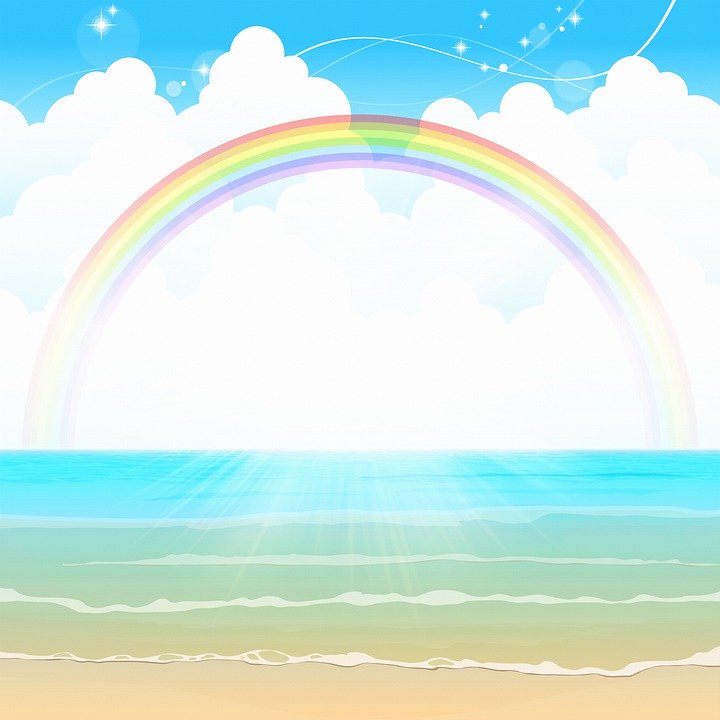 Dặn dò
- Học ghi nhớ  (SGK Tiếng Việt tập 2, trang 24)
- Luyện tập về câu kể Ai thế nào?
- Chuẩn bị bài sau: Vị ngữ trong câu kể Ai thế nào?